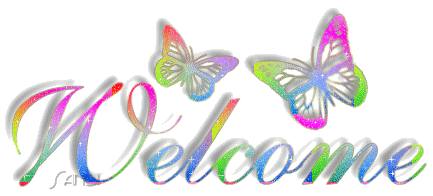 Ayurvedic Aspect of Neonatal Sepsis
oÉÉsÉMüÉlÉÉlÉuÉcÉxÉÉÇ ÌuÉÌuÉkÉÉ SåWû uÉåSlÉÉ |
	mÉëÉSÒpÉÑïiÉÉ MüjÉÇ uÉæ±Éå eÉÉlÉÏrÉÉssÉ¤ÉhÉÉjÉïiÉ: ||

AÉqÉSÉåwÉ (ÌuÉwÉqÉrÉiÉÉ) - mÉÑuÉïÃmÉ
xiÉæÍqÉirÉ: AÃcÉÏÌlÉSìÉ aÉÉ§ÉmÉÉhQÕûiÉÉÅUÌiÉÈ |
	UqÉhÉÉzÉlÉzÉrrÉÉSÏlÉ kÉÉ§ÉÏÇcÉ ²åÌ¹ ÌlÉirÉzÉÈ ||
	AxlÉÉiÉÈ xlÉÉiÉÂmÉzcÉ xlÉÉiÉ¶ÉÉxlÉÉiÉ SzÉïlÉ |
	AÉqÉzcÉæiÉÉÌlÉ ÂmÉÉÌlÉ ÌuÉ±É²æ±Éå pÉÌuÉwrÉiÉÈ|| 
- MüÉ.xÉÔ.25/23-33
Ayurvedic Aspect of Neonatal Sepsis
ÌmÉlÉxÉ (mÉëÌiÉzrÉÉrÉ) -
qÉÑWÒûqÉÑïZÉålÉÉåcNûuÉÍxÉÌiÉ ÌmÉiuÉÉ mÉÏiuÉÉ xiÉlÉ iÉÑ rÉÈ |
	x§ÉuÉiÉÉå lÉÉÍxÉMåü cÉÉxrÉ sÉsÉÉOû cÉÉÍpÉiÉmrÉiÉå ||
	x§ÉÉåiÉxrÉpÉÏ¤hÉ xmÉ×zÉÌiÉ mÉÏlÉxÉå MüÉxÉiÉå ||
- MüÉ.xÉÔ.25/37-38
ÍzÉUÉåUÉåaÉ -
pÉ×zÉï ÍzÉUÈ xmÉhSrÉÌiÉ ÌlÉÍqÉsÉrÉÌiÉ cÉ¤ÉÑwÉÉå |
	AuÉMÑüeÉirÉUÌiÉqÉÉlÉxuÉmlÉzcÉ ÍzÉUÉåÂeÉÉå || 
- MüÉ.xÉÔ.25/6
Ayurvedic Aspect of Neonatal Sepsis
AVûxÉMü -
ÍzÉUÉå lÉ kÉÉUrÉÌiÉ rÉÉå ÍpÉ±iÉå eÉ×qpÉiÉå qÉÑWÒïû|
	xiÉlÉ ÌmÉoÉÌiÉ lÉÉirÉjÉï aÉëÍjÉiÉ NûSïrÉijÉÌmÉ ||
	ÌuÉwÉÉSkqÉÉlÉÉÂÍcÉÍjÉÌuÉ±ÉSsÉxÉMü ÍzÉzÉÉå |
- MüÉ.xÉÔ.25/26-28
AÇkÉmÉÑiÉlÉÉ -
AÇkÉmÉÑiÉlÉÉrÉÉcNûÌSïeuÉUÈ MüÉxÉÉåÅsmÉÌlÉSìiÉÉ |
	uÉcÉïxÉÉå pÉåS uÉæuÉhrÉï SÉåaÉïlkrÉÉlrÉXûaÉzÉÉåwÉhÉqÉç || 
- A.xÉÇ.E. 3/78
Ayurvedic Aspect of Neonatal Sepsis
UåuÉiÉÏ -
euÉUÉÌiÉxÉÉUÉåuÉæxÉmÉïÈ mÉÏQûlÉåÎlSìrÉSÒwÉhÉqÉçû|
	AÉhÉWû zÉÑsÉÂÍcÉÍpÉï lÉ µÉÉxÉMüÉxÉiÉ×Oû ||
	ÌlÉSìÉlÉÉzÉÉåÅ ÌiÉÌlÉSìÉ cÉûqÉÑZÉmÉÉMüÉå uÉëhÉÉå°uÉ |
- MüÉ.xÉÇ.ÍcÉ. 20
kÉëÑmÉlÉ ÍcÉÌMüixÉÉ -
LiÉæoÉÉïsÉÉlÉ xÉqÉÉmÉhhÉÉlÉËU¹ÉaÉÉUqÉåuÉ cÉ |
	uÉx§ÉzÉrrÉÉxÉlÉÉ± cÉ oÉÉsÉÉlÉÉ kÉÔmÉrÉåÎ°wÉMçü || 
- MüÉ. kÉÔmÉMüsmÉÉkrÉÉrÉ
SYSTEMIC BACTERIAL INFECTION OR BLOOD STREAM INFECTION (such as septicemia, meningitis, pneumonia)
What is Neonatal Sepsis ?
Etiology
E-coli                Staphylococcus oureus






Klbsiella Species
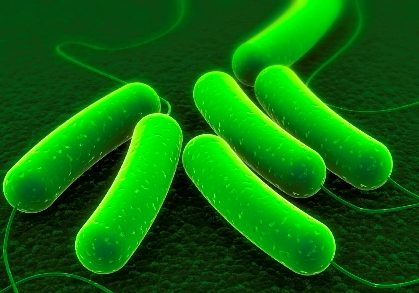 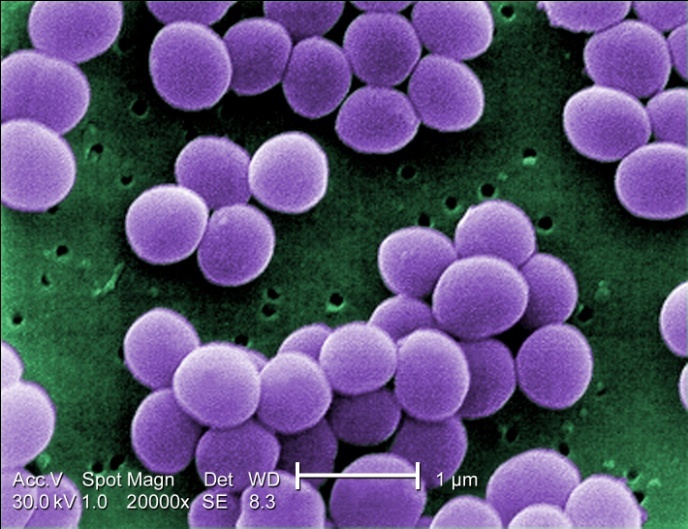 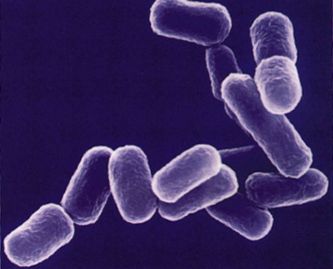 Early onset Sepsis
Less than 72 hrs
	Infection cause by organisms prevalent in the maternal genital tract/ in the delivery area
Early onset Sepsis
Predisposing Factor
	LBW
	PROM
	Foul smelling liquor
	Multiple per vaginal exam.
	Maternal fever
	Difficult prolonged labor 
	Aspiration of meuconium
Late onset sepsis
More than 72 hrs
	Infection cause by organisms thriving in the external environment of the home or the hospital.
	infection transmitted through the hands of care provider.
Late onset sepsis
Predisposing Factor
	LBW
	Lack of breast feeding
	Poor cord care
	Superficial infection
	Aspiration of feeds
	Disruption of skin integrity
When Suspects NNS?
Suddenly refuses to suck
Lethargic
Inactive
Poor Cry
Hypothermia / Changes in body temp.
Abdominal distention
Vomiting
When Suspects NNS?
Fast breathing, chest retraction & grunt indicate pneumonia.
	
	Presence of excessive cry, fever, seizures, neck retraction are suggestive of meningitis.

	Shock, Bleeding, sclerema, renal failure indicates overhelming sepsis.
Sepsis screen
Supportive Care
                                                                                                             1) Provide Warmth
	2) Start Oxygen if cyanosed / grunting 
	3) Start IV line if hypoglycemia (D10% 2ml/Kg)
	4) Ensuring optimal nutrition
	5) Administer vit. K 1mg IM
	6) Transfuse packed cell if low haematocrit count
MAnagement
Antibiotic Therapy
		Early recognition, prompt administration of effective & appropriate antibiotic therapy with optimal supportive management are mandatory to improve their intact survival.
MAnagement
Initial antibiotic Therapy
Duration of Antibiotic Therapy in neonatal sepsis
EXCHANG BLOOD TRANSFUSION
	1) Sick babies in the presence of sclerema.
	2) Disseminated coagulation
	3) hyperbilirubinemia.

	 INTRAVENOUS IMMUNOGLOBULINS
	        It has doubtful beneficial immune-enhancing effect.
ADJUNCT  THERAPy
THE OUT COME DEPENDS UPON  
                                                                                                               1) Weight & maturity of infant.                                               2) Type of etiologic agent.
	3) Its antibiotic sensitivity pattern                                        4) Adequacy of specific & supportive therapy.
Prognosis
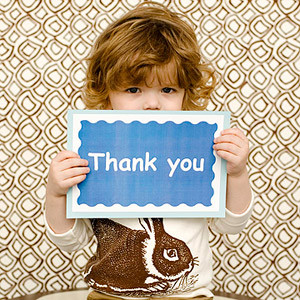